Lesson 3
Representing Instructions in the Computers, MIPS Logical Operations and Instructions for Making Decisions
Representing numbers in a word
In our last lecture we looked at converting numbers to other bases. We are now ready to explain the difference between the way humans instruct computers and the way computers see instructions.
We number the bits 0, 1, 2, 3, . . . from right to left in a word. The drawing below shows the numbering of bits within a MIPS word and the placement of the number 10112





The least significant bit is the rightmost bit in a MIPS word.
The most significant bit is the left most bit in a MIPS word.
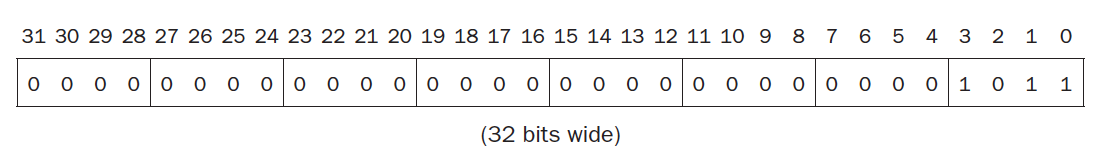 Representing instructions in the computer
Instructions are kept in the computer as a series of high and low electronic signals and may be represented as numbers.
Each piece of an instruction can be considered as an individual number, and placing these numbers side by side forms the instruction.
Since registers are referred to in instructions, there must be a convention to map register names into numbers
In MIPS assembly language, registers $s0 to $s7 map onto registers 16 to 23, and registers $t0 to $t7 map onto registers 8 to 15. Hence, $s0 means register 16, $s1 means register 17, $s2 means register 18, …, $t0 means register 8, $t1 means register 9, and so on.
Instruction Format
Instruction format is a form of representation of an instruction composed of fields of binary numbers. 
Layout of the instruction 
MIPS instruction takes exactly 32 bits—the same size as a data word
Machine language: Binary representation used for communication within a computer system.
Translating a MIPS Assembly Instruction into a Machine Instruction
add $t0, $s1, $s2
The decimal representation:


Each of these segments of an instruction is called a field. The first and last fields (containing 0 and 32 in this case) in combination tell the MIPS computer that this instruction performs addition.
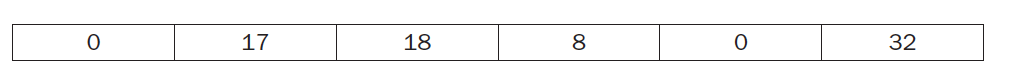 MIPS Fields
op: Basic operation of the instruction, traditionally called the opcode.
rs: The fi rst register source operand.
rt: The second register source operand.
rd: The register destination operand. It gets the result of the operation.
shamt: Shift amount. (Section 2.6 explains shift instructions and this term; it will not be used until then, and hence the field contains zero in this section.)
funct: Function. This field, often called the function code, selects the specific variant of the operation in the op field.

Opcode: The field that denotes the operation and format of an instruction.
A problem occurs when an instruction needs longer fields than those shown above. For example, the load word instruction must specify two registers and a constant.
Instruction Format
There are 3 main instruction formats in MIPS. The fields in each type are laid out in such a way that the same fields are always in the same place for each type.
R-type (for register) or R-format.
I-type (for immediate) or I-format and is used by the immediate and data transfer instructions
J-Type
 In this lesson we only discuss the R-type and the I-type
There are used for different kinds of instruction formats for different kinds of instructions.
R-Type Instructions
They are identified by the opcode 0 and are differentiated by the funct values
These instructions can be used for arithmetic operations, jumps and system calls
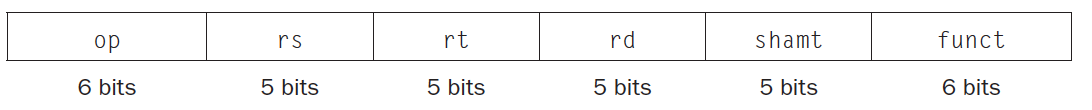 I-Type instruction
These instruction has an opcode of a number greater than 3
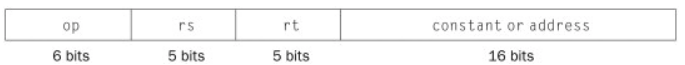 Instruction formats
Sample Instructions
R-type and I-type instructions.
What type of instruction is add? R-type
What type of instruction is addi (add immediate)? I-type
What type of instruction is sw (store word)? I-type
Example: Translating MIPS assembly language into machine language
If $t1 has the base of the array A and $s2 corresponds to h, the assignment statementA[300] = h + A[300]; 
is compiled into
lw $t0, 1200($t1) # Temporary reg $t0 gets A[300] 
add $t0, $s2, $t0 # Temporary reg $t0 gets h + A[300] 
sw $t0, 1200($t1) # Stores h + A[300] back into A[300]

What is the MIPS machine language code for these three instructions?
Solution
We know that the lw instruction is identified by 35 in the first field (op). 
The base register 9 ($t1) is specified in the second field (rs), and the destination register 8 ($t0) is specified in the third field (rt). The offset to select A[300] (1200 = 300 × 4) is found in the final field (address).
The add instruction that follows is specified with 0 in the first field (op) and 32 in the last field (funct). The three register operands (18, 8, and 8) are found in the second, third, and fourth fields and correspond to $s2, $t0, and $t0.
The sw instruction is identified with 43 in the first field. The rest of this final instruction is identical to the lw instruction.
Solution
Let's first represent the machine language instructions using decimal numbers
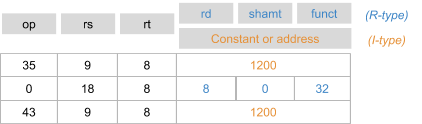 Solution
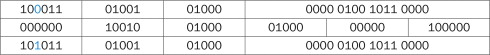 Example
Translate addi $t7, $t4, 5 to the corresponding MIPS machine language code. The fields of an I-format instruction are provided below:
Solution:
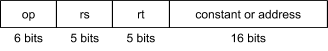 Solution
The addi instruction is specified with a 8ten in the op field.
The rs field stores the first source register, $t4. $t0-$t7 are register numbers 8-15, meaning $t4 is register number 12.
The meaning of the rt field has changed for the addi instruction: the rt field specifies the destination register. $t0-$t7 are register numbers 8-15, meaning $t7 is register number 15. 
5ten is the constant value
MIPS machine language code
Machine code
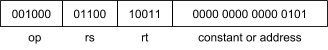 MIPS architecture
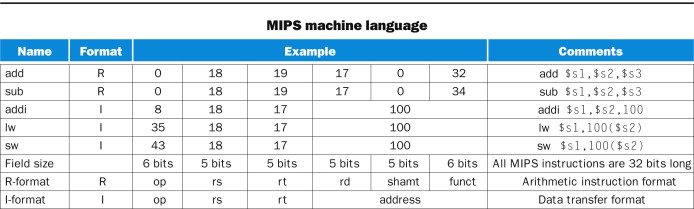 Test Your knowledge
Opcode 35 indicates a _____ instruction: load word
Opcode _____ indicates a store word instruction: 43
Opcode 0 and a funct field of 34 indicates a(n) _____ instruction: substract
addi's opcode is _____: 8
The stored-program concept means: The program are stored in memory along data
MIPS instructions.
Which MIPS instruction does the following represent?


Solution: sub $t2, $t0, $t1
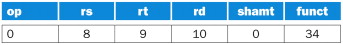 Logical operations
C and Java logical operators and their corresponding MIPS instructions
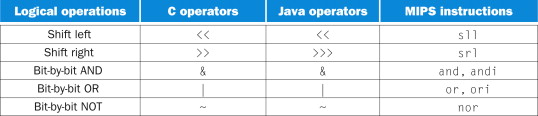 Shifts
A shift moves all the bits in a word to the left or right, filling the emptied bits with 0s.
 The two MIPS shift instructions are called shift left logical (sll) and shift right logical (srl)
sll $t2, $s0, 4 # reg $t2 = reg $s0 << 4 bits
shamt field in the R-format
shamt is used in shift instructions
shamt stands for shift amount
sll $t2, $s0, 4 # reg $t2 = reg $s0 << 4 bits

The encoding of sll is 0 in both the op and funct fields, rd contains 10 (register $t2), rt contains 16 (register $s0), and shamt contains 4. The rs field is unused and thus is set to 0
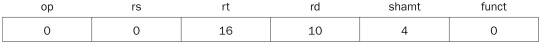 AND
AND: A logical bit- by-bit operation with two operands that calculates a 1 only if there is a 1 in both operands.
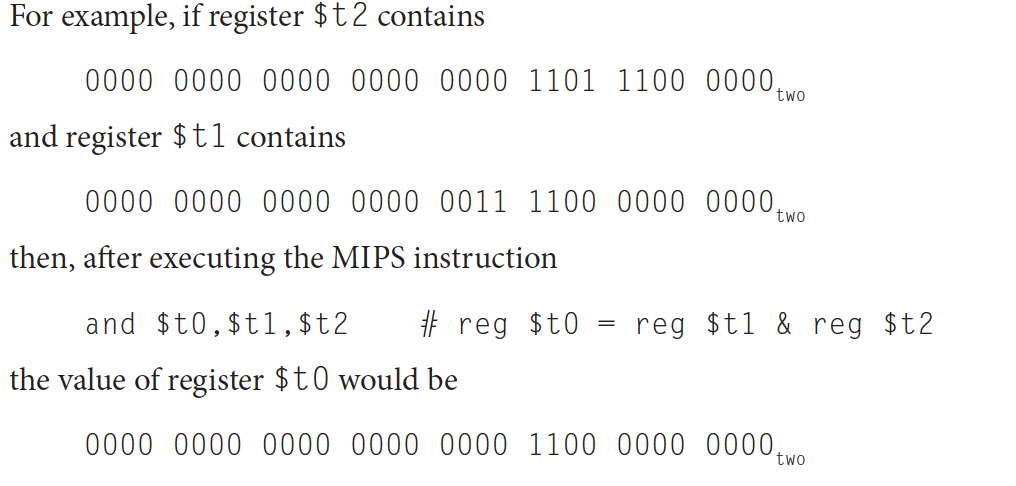 OR
A logical bit-by-bit operation with two operands that calculates a 1 if there is a 1 in either operand.
Using register $t1 and $t2 from the previous slide, 
or $t0, $t1, $t2 # reg $t0 = reg $t1 | reg $t2
The value in register $t0:
0000 0000 0000 0000 0011 1101 1100 0000two
NOT
NOT takes one operand and places a 1 in the result if one operand bit is a 0, and vice versa.
Instructions for Making Decisions
Decision making is commonly represented in programming languages using the if statement, sometimes combined with go to statements and labels. 
MIPS assembly language includes two decision-making instructions, similar to an if statement with a go to.
branch if equal  (beq)
Syntax: beq register1, register2, L1
Semantics: go to the statement labeled L1 if the value in register1 equals the value in register2
Example: if (i == j) f = g + h
The above C code is
branch if not equal (bne)
Syntax: bne register1, register2, L1
Semantics: go to the statement labeled L1 if the value in register1 does not equal the value in register2
Conditional branch
Conditional branch: An instruction that requires the comparison of two values and that allows for a subsequent transfer of control to a new address in the program based on the outcome of the comparison.
bne and beq are called conditional branches
Compiling if-then-else into Conditional Branches
In the following code segment, f, g, h, i, and j are variables. If the five variables f through j correspond to the five registers $s0 through $s4, what is the compiled MIPS code for this C if statement?
if (i == j) f = g + h; else f = g – h;

Solution: 
bne $s3,$s4,Else         # go to Else if i ≠ j
add $s0,$s1,$s2 # f = g + h (skipped if i ≠ j)
j Exit # go to Exit
Else:sub $s0,$s1,$s2 # f = g – h (skipped if i = j)
Exit: